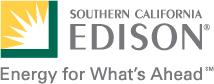 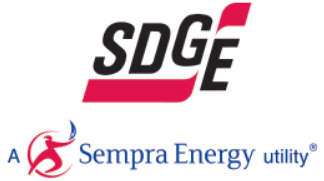 Interconnection Process Common Deficiencies and Best Practices
May 30, 2018
Meeting objectives
Application
Planning/Studies
Tender Contract
Implementation
Inspection/Close
Understand the most common causes of interconnection deficiencies and delays and how to avoid them in the following interconnection process steps:
Application
Planning / Studies
Tender Contract
Implementation
Inspection / Close
[Speaker Notes: Item 1: Existing generation – show all existing generation all the application and on the single line - even when customer has more than one meter.  This includes back-up (isolated) generators.  All existing generation – associated with the POI for SCE and PG&E.  Associated with the meter for SDG&E.  This is especially important with VNEM.  Customer should have this information, however they may not (it may be 3rd party owned).  What is the process for requesting this information from the utility?  Utility does have some records as deficiency notices come through saying “information doesn’t match utility records”.  ACTION: Need to follow-up on what/how the utility can provide when this information is missing.  SDG&E has template for SLD (included in the application) – not on existing system but just a template.  Need to submit a custom single line.
(SCE – power clerk is only for NEM – may or may not be able to look it up.)   

Item 2: Common in NEM-A applications, submit lease agreement that matches property owner – update customer record (a.k.a. billing account). Need to verify name on account and update company record on bill prior to submitting application 

Item 3: Need more education on what load justification procedures are.]
[Speaker Notes: Item 1: Existing generation – show all existing generation all the application and on the single line - even when customer has more than one meter.  This includes back-up (isolated) generators.  All existing generation – associated with the POI for SCE and PG&E.  Associated with the meter for SDG&E.  This is especially important with VNEM.  Customer should have this information, however they may not (it may be 3rd party owned).  What is the process for requesting this information from the utility?  Utility does have some records as deficiency notices come through saying “information doesn’t match utility records”.  ACTION: Need to follow-up on what/how the utility can provide when this information is missing.  SDG&E has template for SLD (included in the application) – not on existing system but just a template.  Need to submit a custom single line.
(SCE – power clerk is only for NEM – may or may not be able to look it up.)   

Item 2: Common in NEM-A applications, submit lease agreement that matches property owner – update customer record (a.k.a. billing account). Need to verify name on account and update company record on bill prior to submitting application 

Item 3: Need more education on what load justification procedures are.]
Action Items
Existing Customer Generation –(Will take lead) This process needs to be formalized. Utilities have some information in their records for these as-built systems.  Utilities want to be confident that developers capture what out there. Is there a process  for the utility to verify the developer’s information.  Process that enables comparison between what the utility has in its records and what the developer captures.  There may need to be an associated fee.  Need to also address customer  confidentiality (1095)
(NEM) system size justification not consistent with historical usage/wrong form: Need more education on what load justification procedures are. (Roger lead – work with PG&E)
What is the best practice for the location / to address inconsistent addresses.  Trinity to work Tracy (PG&E) and other interested parties – APN permit address, etc.
12
[Speaker Notes: Existing generation – get information on what and when system has been PTO’d at that location (from utility?).
Developer goes out to verify, then need information from utility, if one-line is larger- utility needs to look at it – how do you formalize the process.  Risk: Concern that if the utility give information, the developer will just echo it back and then there is no validation on the as builds. – would you catch this in PTO inspection.]
Action Items
Line side tap, new main - review internally how they identify those types of panels more efficiently in their own process (John McIntosh send Roger roger.salas@sce.com  (SCE) and Will mwcb@pge.com (PG&E) copy of the cut sheet and example to help fix the process)
Process that the line side tap variance goes through to get approved – need to understand the different timelines engineering approval to implementation (Trinity going to work with Will on Monday)
Meter swap and communication between EGI and Billing (Tony contact Will mwcb@pge.com to provide examples)
Schedule call to discuss smart inverter requirements and dates changes will take effect – for those that do not have dates, include the requirements changes with TBD dates.  Need also communication to contractors.  June 4th Morning 9-11 (Roger lead)
Trinity to send information to Brian (brian.Korpics@cpuc.ca.gov that they would like to see on CEC website related to inverter requirement dates.  Brian will work with CEC to get group together to discuss plans to accomplish this.  Meet with manufacturers as well.
[Speaker Notes: Existing generation – get information on what and when system has been PTO’d at that location (from utility?).
Developer goes out to verify, then need information from utility, if one-line is larger- utility needs to look at it – how do you formalize the process.  Risk: Concern that if the utility give information, the developer will just echo it back and then there is no validation on the as builds. – would you catch this in PTO inspection.]
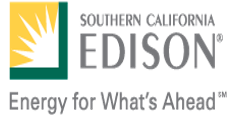 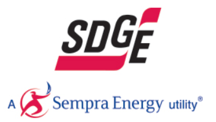 Presenters
PG&E 
Rob Chan, Expanded & Standard NEM Programs
Phuoc Tran, Distribution Planning
Tracy Mello, Service Planning & Design

SCE
Jennifer Kamphuis, Net Energy Metering Programs
Luis Aguilar, Distribution Engineering
Julian Ramirez, Grid Interconnection and Contract Development
Roger Salas, Distribution Engineering
  
SDG&E
 Jim Spurgeon, Customer Generation
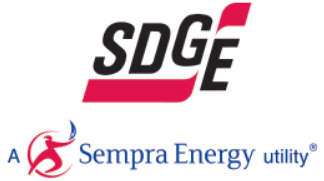 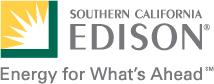 Rule 21 Interconnection Process Overview
Fast Track3
Independent Study3
1 Customer timeline concerns
2 PG&E Cycle times, not Rule 21 compliance timelines
3 PG&E NEM <=1MW $145,  SCE = $75, SDGE = $
Interconnection Fee; NEM >1MW Fast Track $800, Supplemental $2,500, Detail Study Deposit $10,000, Facilities Study Deposit  $10,000 (if requested)
15
Automated NEM Interconnection Application Process
Distribution Interconnection Information System (DIIS) 
Process Overview
SDG&E’s <30 kW customers use Fast Track
Customer responsibility
SDG&E’s automated process has eliminated many of the administrative type application deficiencies that existed prior to its implementation
16
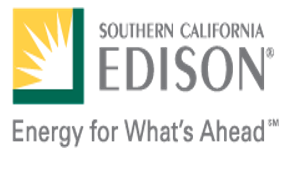 Application Phase
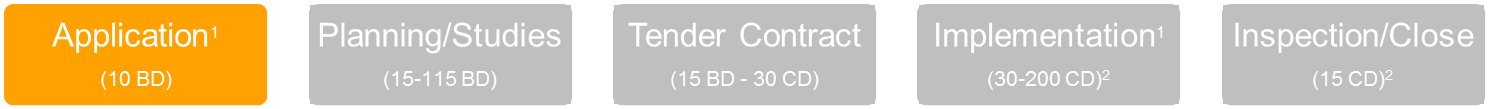 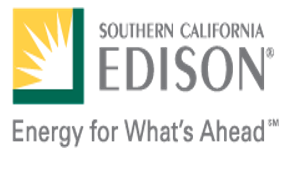 Application Phase - NEM
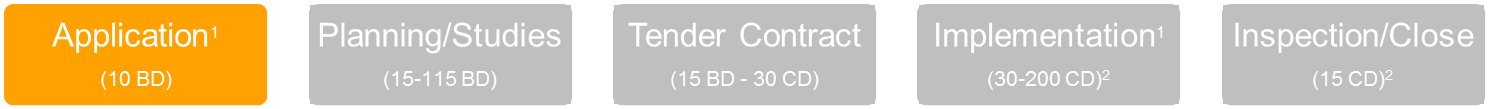 Application1 
(10 BD)
Planning/Studies
(15-115 BD)
Tender Contract 
(15 BD - 30 CD)
Implementation1
(30-200 CD)2
Inspection/Close 
(15 CD)2
Application Phase
19
*This deficiency is unique to PG&E.
Common Deficiencies
20
Common Deficiencies cont.
21
Some Key Steps to Ensuring Timely Processing
Submit application early
If you have questions, call the Customer Generation Team
Become familiar with SDG&E’s Service Standards prior to project design 
Contact SDG&E early to obtain switchgear approval
For natural gas fired technologies – Contact SDG&E early to discuss gas requirements
Line-side taps
Provide engineering drawing with PE stamp
Provide the date and time/length of required outage
22
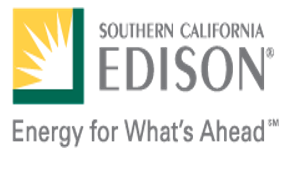 Application
Planning/Studies
Tender Contract
Implementation
Inspection/Close
Planning /Study Phase
Application1 
(10 BD)
Planning/Studies
(15-115 BD)
Tender Contract 
(15 BD - 30 CD)
Implementation1
(30-200 CD)2
Inspection/Close 
(15 CD)2
Planning / Studies Phase
24
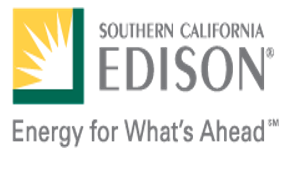 Application
Planning/Studies
Tender Contract
Implementation
Inspection/Close
Tender Contract Phase
Application1 
(10 BD)
Planning/Studies
(15-115 BD)
Tender Contract 
(15 BD - 30 CD)
Implementation1
(30-200 CD)2
Inspection/Close 
(15 CD)2
Tender Contract Phase
26
Application
Planning/Studies
Tender Contract
Implementation
Inspection/Close
Inspection/ Close Phase
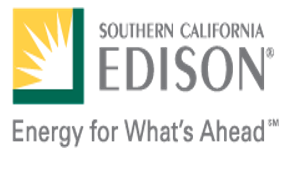 Other delays
Easements not provided by customers causes interconnection facilities construction delays
Application1 
(10 BD)
Planning/Studies
(15-115 BD)
Tender Contract 
(15 BD - 30 CD)
Implementation1
(30-200 CD)2
Inspection/Close 
(15 CD)2
Implementation Phase
28
Application1 
(10 BD)
Planning/Studies
(15-115 BD)
Tender Contract 
(15 BD - 30 CD)
Implementation1
(30-200 CD)2
Inspection/Close 
(15 CD)2
Inspection / Close Phase
29